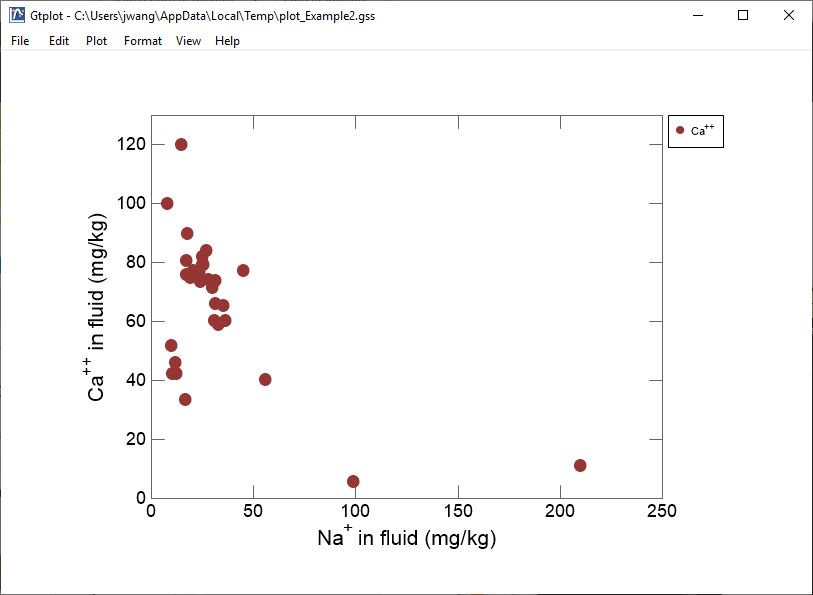 XY Plots
You can launch Gtplot from GSS to create XY plots, time series graphs, Piper and Stiff Diagrams, and more.
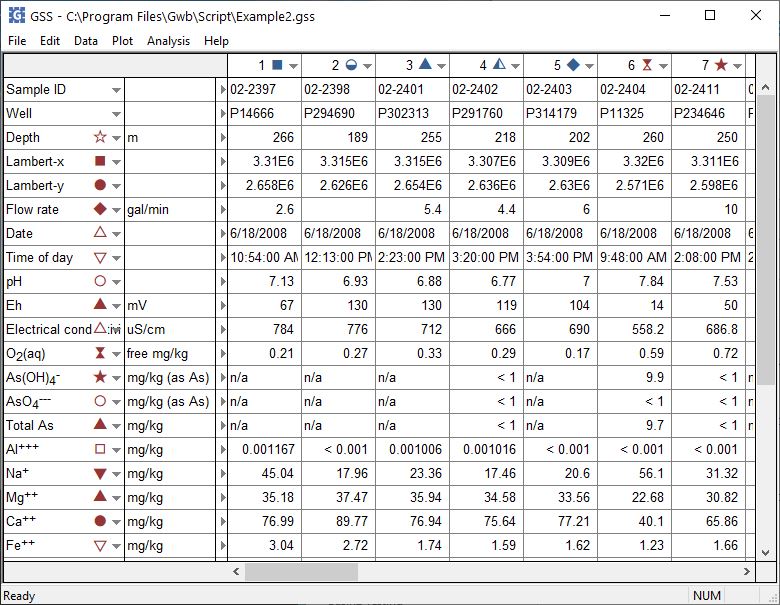 Plot → XY Plot
You can set the color, symbol, and size of data markers for each sample...
... or for each analyte.
The XY Plot shows one variable on the x axis and one or more variables on the y axis.
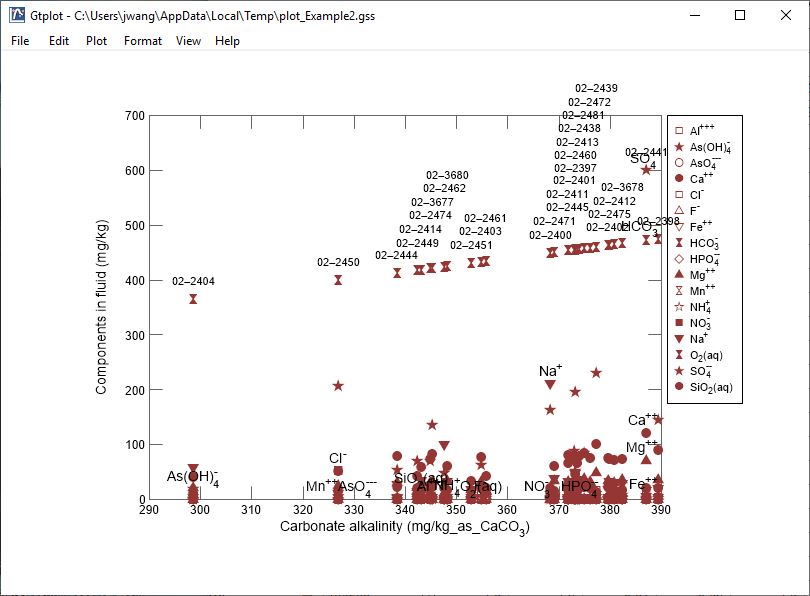 Double-click on plot to bring up the XY Plot configuration dialog.
Double-click outside the plot to open the Quick Toggle dialog. Toggle gridlines, sample labels, legend, and more.
Right-click on labels or axes to change color, font, size, etc.
You control details of XY Plots from the X Axis and Y Axis panes.
Variable type
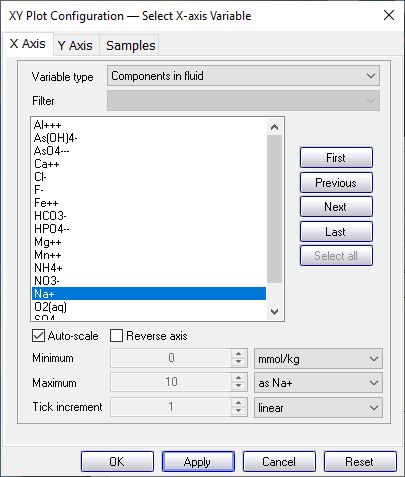 Plot one variable on X Axis
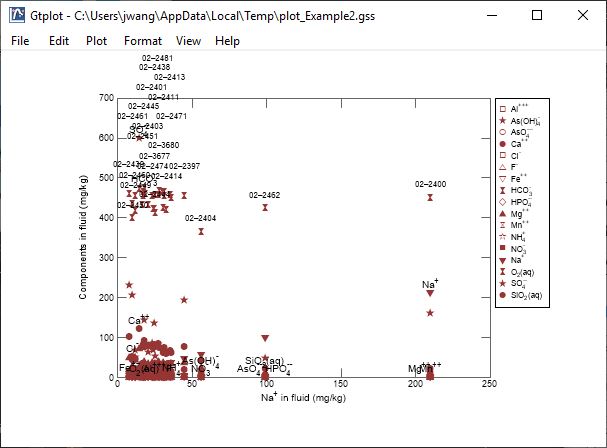 Set units, linear or log scale
Right-click on a sample label, then select “Hide”
You control details of XY Plots from the X Axis and Y Axis panes.
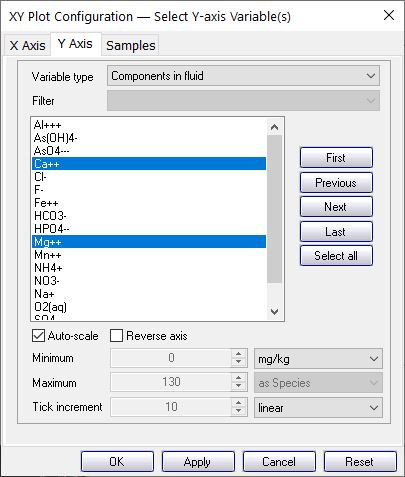 Plot one or more variables on Y Axis
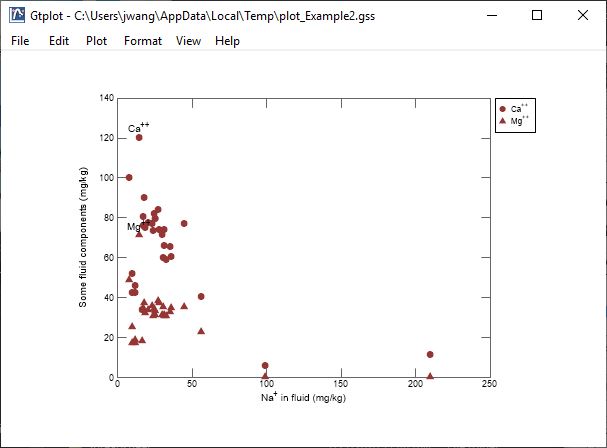 Select the samples to display from the Sample pane.
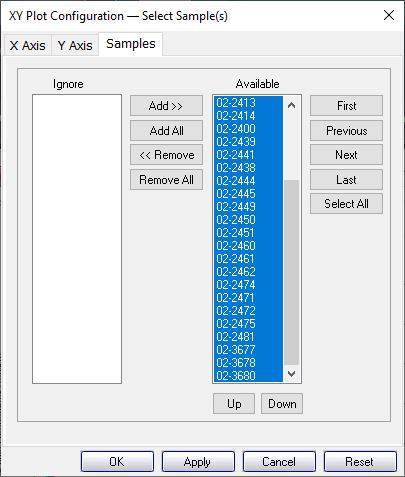 You can cycle through samples one at a time.
Only selected samples in the Available list plot.
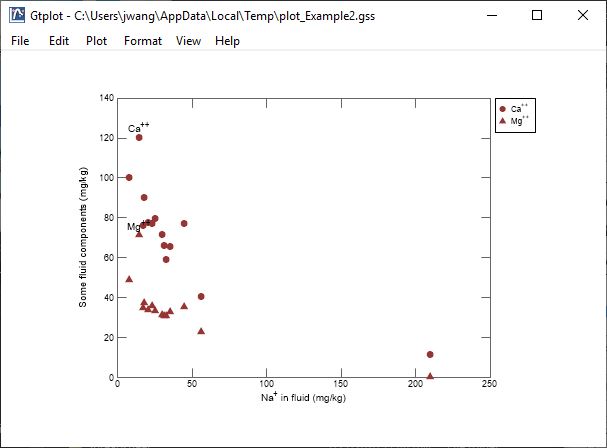 Plot all samples together.
Right-click on a data marker, then change marker Symbol, Color, and Size from “By Analyte” to “By Sample”.
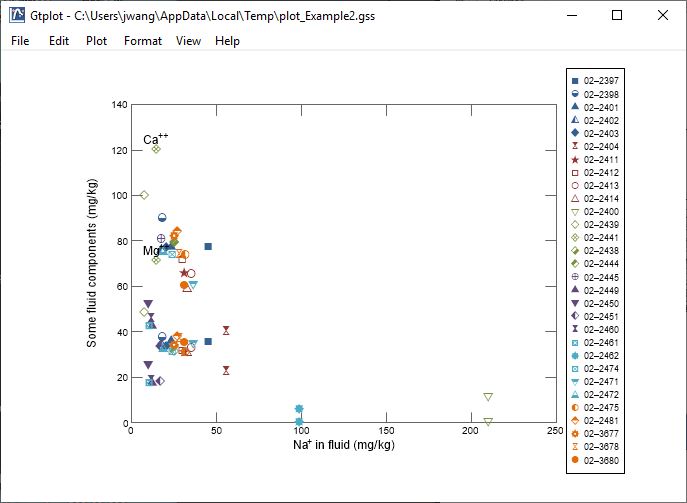 Right-click on a data marker, then select “Hide This Sample”
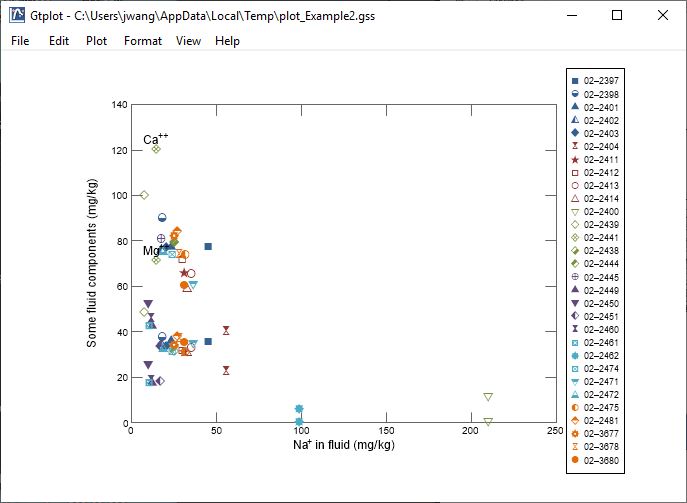 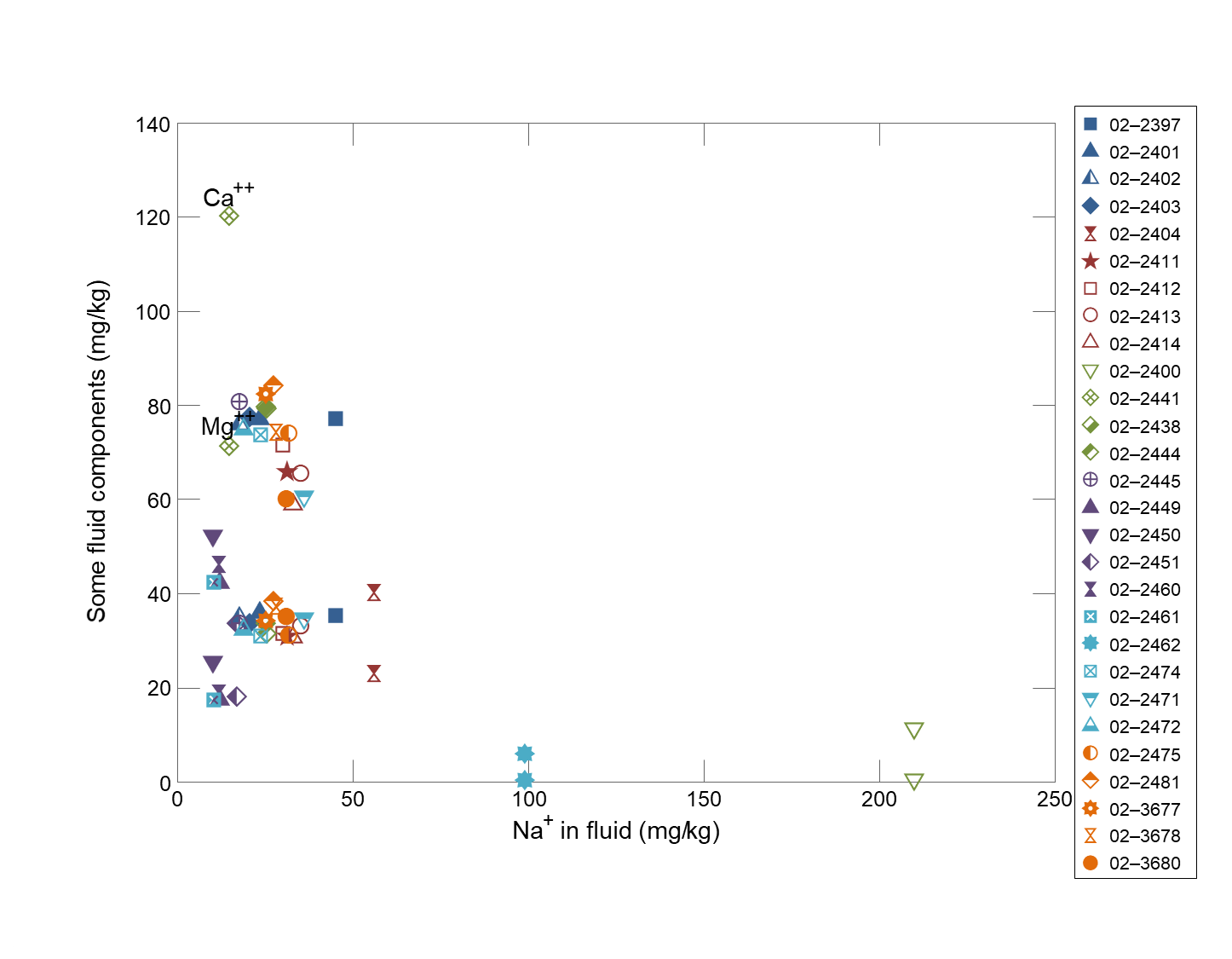 Sample hidden from plot.